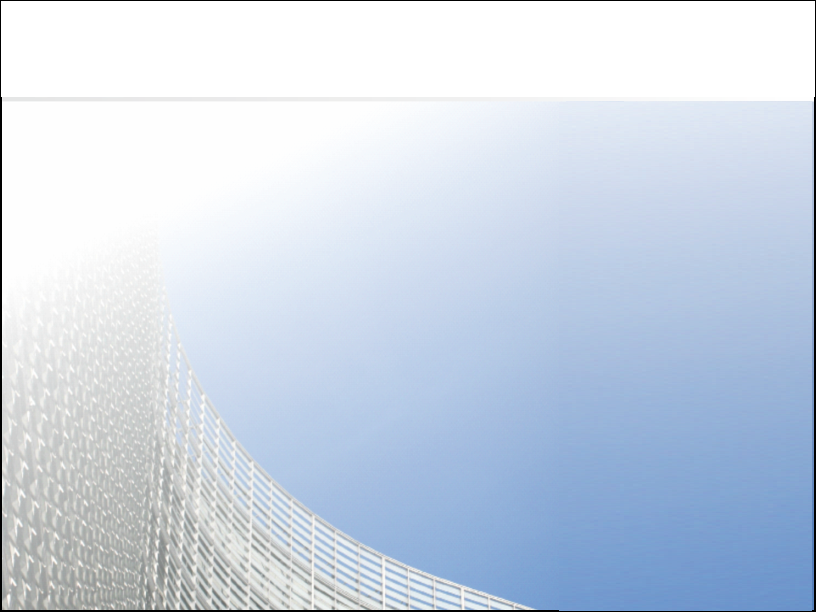 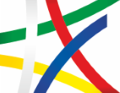 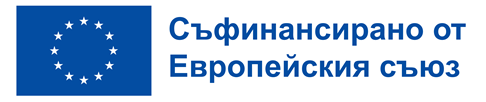 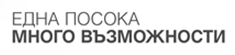 СЪВМЕСТЕН КОМИТЕТ ЗА НАБЛЮДЕНИЕ 

споразумение за партньорство 2014 - 2020
споразумение за партньорство 2021 - 2027



24 ноември 2023
www.eufunds.bg
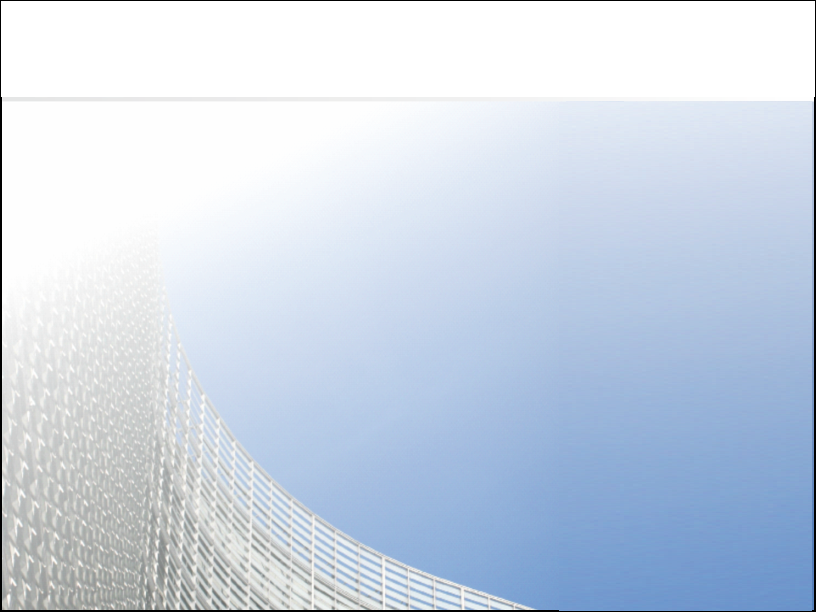 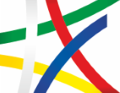 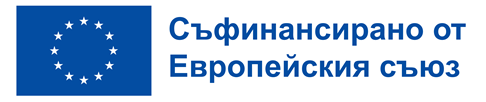 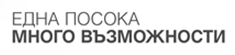 Изпълнение на ПРОГРАМИТЕ период 2014 – 2020 Г.: ПОСТИЖЕНИЯ, ПРЕДИЗВИКАТЕЛСТВА И НАУЧЕНИ УРОЦИ
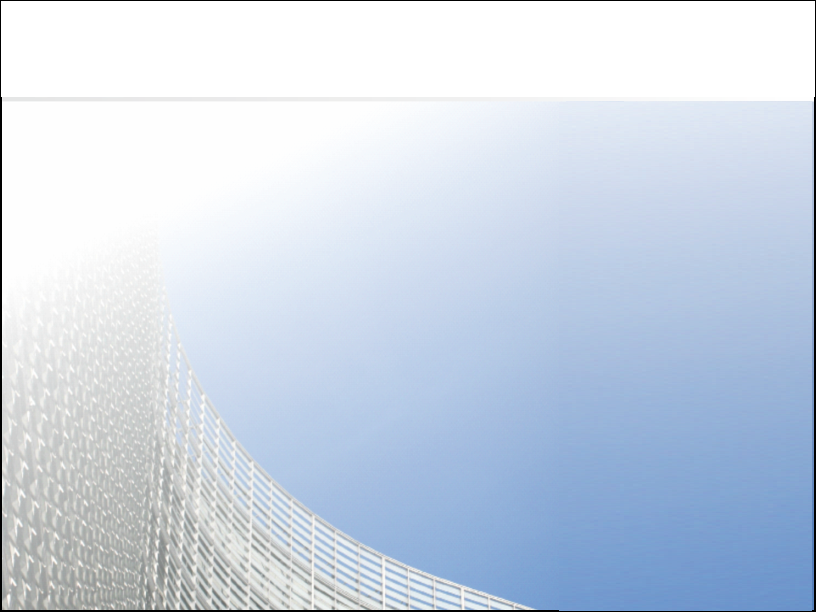 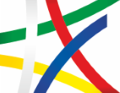 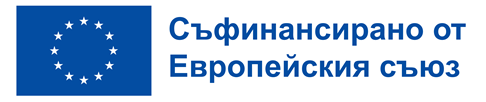 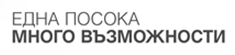 Изпълнение на 
Оп „транспорт и транспортна инфраструктура“ 2014 – 2020
Мартин Георгиев
Директор, Ръководител на УО на ОПТТИ
Напредък в изпълнението: Финансови данни /към 15 ноември/
Договорени средства: 1 802 743 573,88 евро (102,51% от бюджета на програмата)
Извършени плащания към бенефициентите: 1 307 586 154,96 евро (74,36%)
Верифицирани разходи: 1 217 491 870,44 евро (69,23%)
Сертифицирани разходи: 1 211 059 763,36 евро (68,87%)
Средства, реалокирани към операции по SAFE: 145 млн. евро (140,5 млн. евро КФ и 4,5 млн. евро ЕФРР)
Оценка на УО за остатъчния риск от непълно усвояване на финансовия ресурс: предприетите мерки за оптимизиране на изпълнението (фазиране, допълнителни проекти и SAFE) понастоящем допринасят за цялостното елиминиране на остатъчния риск
Научени уроци
Необходимост от по-умело бюджетиране при разработване на проектните предложения, с осигуряване на възможност за адекватна реакция при настъпване на значими промени в средата /напр. смущения във веригите на доставка, значително повишение на пазарните цени при продължителен период за изпълнение на дейностите и т.н./
Залагане на осъществим обхват на дейностите, с избягване на мега-проекти, които са изключително сложни за управление и трудно реагират на промени при възникване на обективни обстоятелства за тяхното модифициране. При възможност на етап тръжна процедура – привличане на по-голям брой изпълнители, за обекти на по-малка стойност, с възможност за ефективно координиране на процесите /крие друг риск: повече участници – по-сложен процес на координация, но при неуспех – не се спира целия проект/
Поддържане на сериозен резерв от готови за изпълнение проекти, които могат своевременно да бъдат включени в обхвата на програмата при необходимост /вкл. опция над-договаряне/
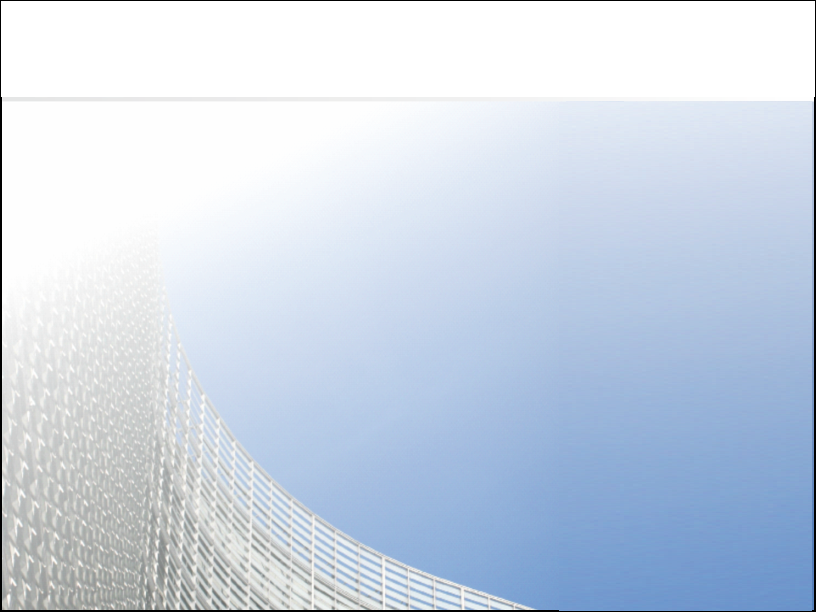 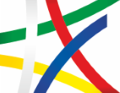 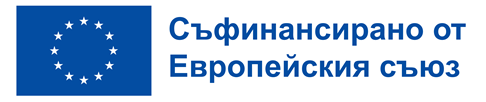 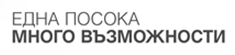 Изпълнение на 
Оп „ОКОЛНА СРЕДА“ 2014 – 2020
Галина Симеонова 
Главен директор, Ръководител на УО на ОПОС
Напредък в изпълнението: Финансови данни /към 15 ноември/
Договорени средства: 1 934 752 753 евро
Извършени плащания към бенефициентите: 1 239 911 103 евро
Верифицирани разходи: 1 129 521 222 евро
Сертифицирани разходи: 1 085 257 618 евро
Средства, реалокирани към операции по SAFE: 144 900 000 евро
Оценка на УО за остатъчния риск от непълно усвояване на финансовия ресурс: 33 млн. евро ЕС част
Научени уроци
Късното обявяване на обществени поръчки за основни дейности по проектите през период 2014-2020 доведе до сериозни закъснения в изпълнението, поради което за новия програмен период 2021-2027 в условията за кандидатстване към процедурите, УО поставя изисквания за обявени обществени поръчки
Заложените цели във финансов и физически аспект в период 2021-2027 са съобразени с естеството и темпа на изпълнение на проектните дейности
ПОС 2021-2027 г. надгражда и допълва постигнатите резултати в програмен период 2014-2020 г.
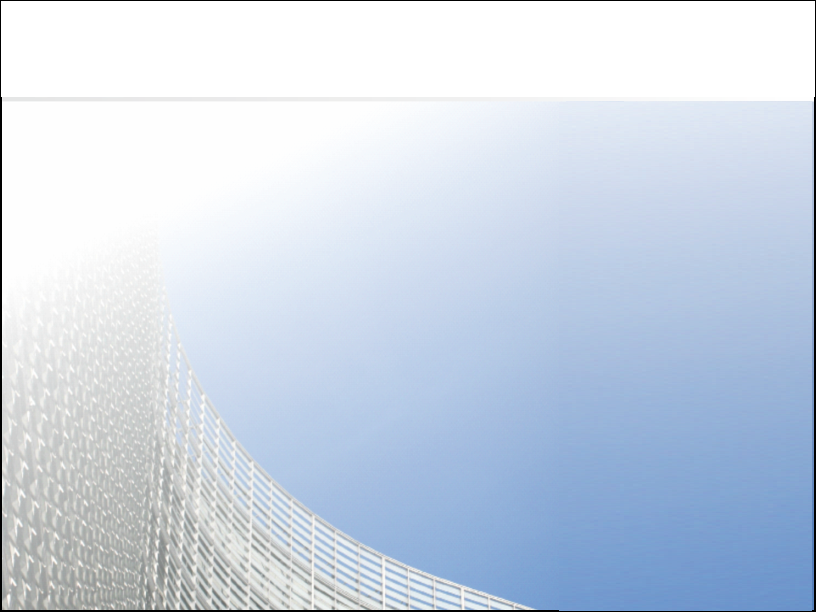 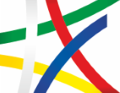 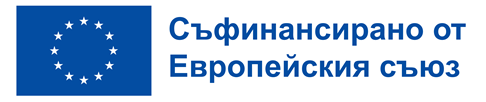 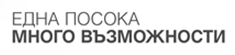 Изпълнение на 
оп „РЕГИОНИ В РАСТЕЖ” 2014 – 2020
Ангелина Бонева
Заместник-министър, Ръководител на УО
Напредък в изпълнението: Финансови данни /към 15 ноември/
Договорени средства:1 606 273 676,49 евро
Извършени плащания към бенефициентите: 1 315 268 720,83 евро
Верифицирани разходи: 1 110 940 379,77 евро
Сертифицирани разходи: 1 097 089 564,33 евро
Средства, реалокирани към операции по SAFE: 88 865 494,00 евро
Оценка на УО за остатъчния риск от непълно усвояване на финансовия ресурс: 1 942 408,37 евро европейско финансиране
Научени уроци
Преодоляване на непредвидени обстоятелства:
глобалната криза, предизвикана от COVID-19, и войната в Украйна
икономическата криза и инфлационните процеси – индексация на разходите
Необходими мерки за успешната реализация на проектите:
Сформиране на екип за управление на проекта с необходимия опит и административен капацитет
Навременно обявяване на обществените поръчки за избор на изпълнители
Непрекъснато проследяване реалното изпълнение на дейностите, заложените срокове и постигането на индикаторите по проекта
Предприемане на навременни корективни действия
Приключване на проекти в последната година от изпълнението на програмата
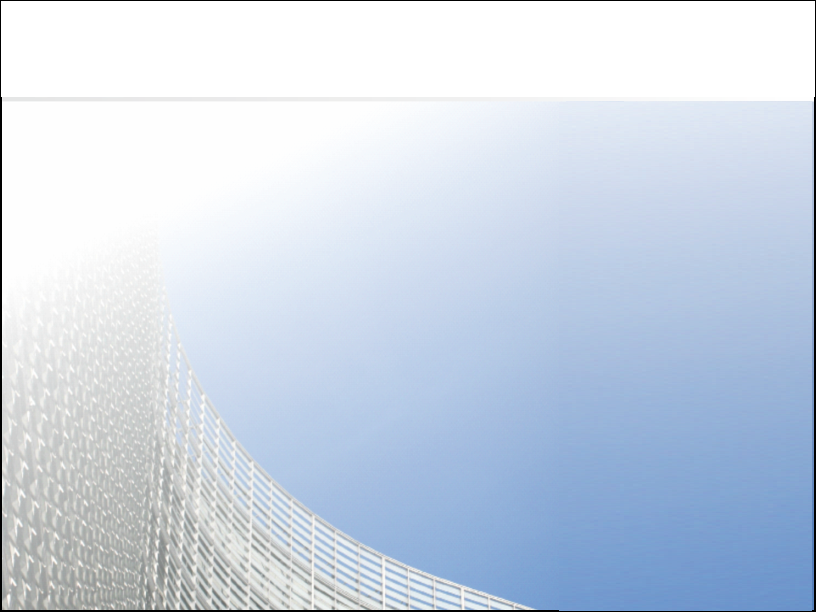 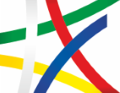 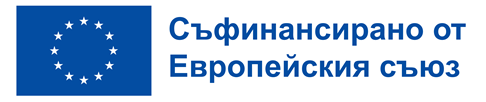 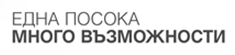 Изпълнение на 
оп „Иновации и конкурентоспособност“ 2014 – 2020 и оп „инициатива за мсп“
Илияна Илиева
Заместник главен директор,УО на ОПИК и ОПИМСП
Напредък в изпълнението: Финансови данни /към 15 ноември/
Договорени средства: 
ОПИК: 1 704 943 073 евро 
ОПИМСП: 102 000 000 евро
Извършени плащания към бенефициентите:
ОПИК: 1 501 537 184,42 евро; 90,35% от бюджета на програмата
ОПИМСП: 102 001 564,57 евро; 100% от бюджета на програмата
Верифицирани разходи:
ОПИК: 1 603 765 943,47 евро; 96,50% от бюджета на програмата
ОПИМСП: 102 001 564,57 евро; 100% от бюджета на програмата
Сертифицирани разходи:
ОПИК : 1 447 406 097,99 евро; 87,10% от бюджета на програмата
ОПИМСП : 102 001 564,57 евро; 100% от бюджета на програмата
Средства, реалокирани към операции по SAFE: 53 149 882 евро
Оценка на УО за остатъчния риск от непълно усвояване на ресурса: предвидено е пълно усвояване на средствата по програмите.
Научени уроци
Търсене на диалог и постигане на консенсус сред партньорите и заинтересованите страни
Засилване на административния капацитет – дигитализация на дейността на УО, повишаване на уменията за обработване и анализ на данни, по-добро планиране на мерките
Реактивност и способност за бързо адаптиране към промените в средата (последствията от COVID-19, войната в Украйна и последвалите бежанска и енергийна криза)
Гъвкав подход, съобразно пазарните реалности и правилата на ЕСИФ 
По-широко използване на външни експерти с необходимите технически познания и опит в оценката и наблюдението на проектите
Продължаване на подхода за намаляване на административната тежест и по-широко използване на опростените разходи 
Необходимост от засилване на капацитета за използване на финансовите инструменти на национално ниво
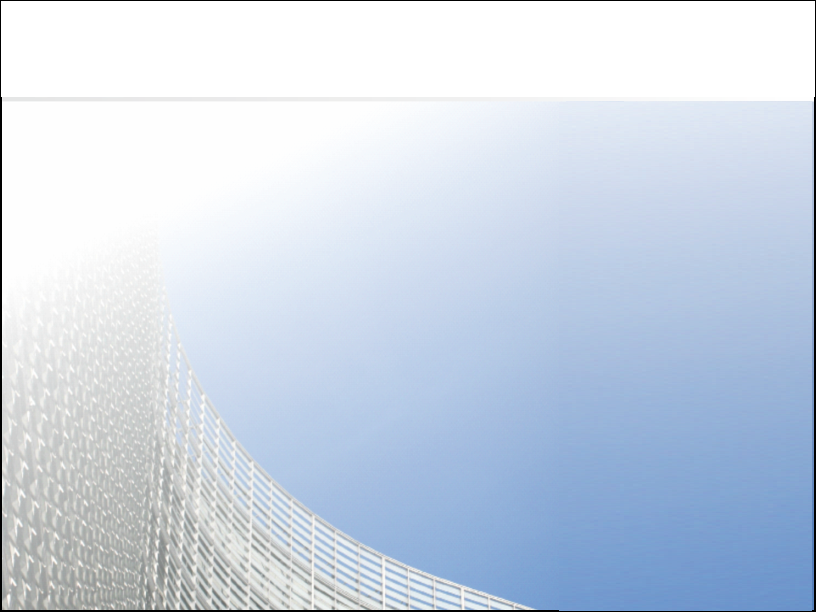 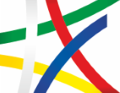 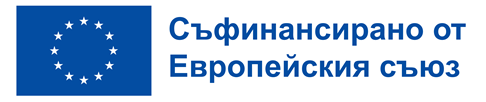 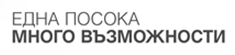 Изпълнение на 
Оп „РАЗВИТИЕ НА ЧОВЕШКИТЕ РЕСУРСИ“  2014 – 2020
Николай Найденов
Заместник-министър на труда и социалната политика
Напредък в изпълнението: Финансови данни /към 15 ноември/
Договорени средства: 1 421 963 938 евро
Извършени плащания към бенефициентите: 1 286 812 942 евро
Верифицирани разходи: 1 276 137 968 евро
986 626 191 евро по ЕСФ
111 480 056 евро по ИМЗ
178 031 720 евро по REACT-EU
Сертифицирани разходи: 1 254 302 512 евро
966 691 320 евро по ЕСФ
111 390 318 евро по ИМЗ
176 220 874 евро по REACT-EU
Средства, реалокирани към операции по SAFE: 25 243 317 евро
Оценка на УО за остатъчния риск от непълно усвояване на финансовия ресурс: Не е налице риск от загуба на средства, тъй като нивото сертифицираните разходи е достигнало 91,53 % спрямо бюджета
Научени уроци
По-широко използване на варианти за опростено отчитане на разходи спрямо предходния програмен период 
Намалeна административна тежест за Бенефициентите и УО
Минимизирани грешки
Фокус върху резултатите
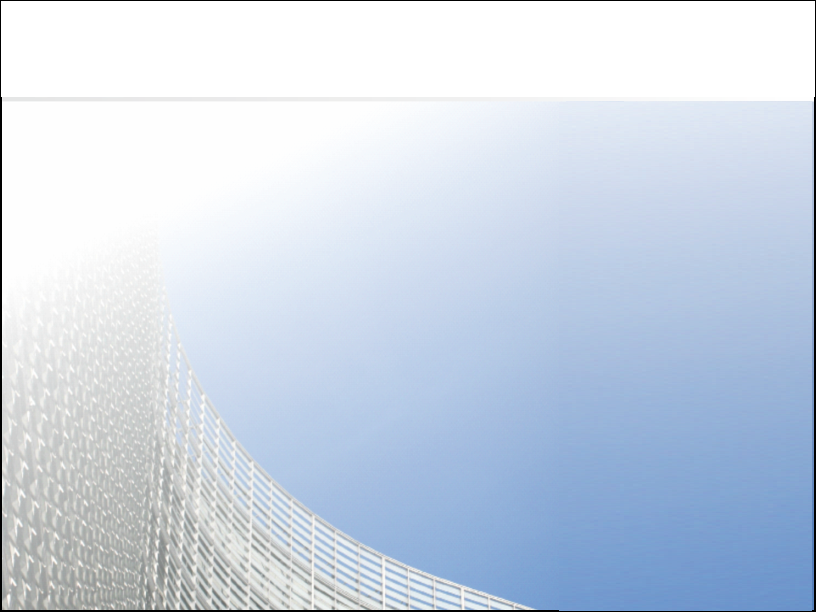 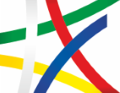 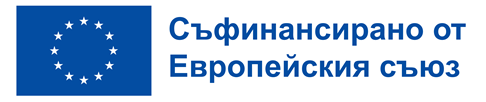 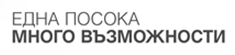 Изпълнение на 
ОП„наука и образование за интелигентен растеж“ 2014 – 2020
Иван Попов
Заместник изпълнителен директор,
УО на ОП НОИР
Напредък в изпълнението: Финансови данни /към 15 ноември/
Договорени средства: 701 311 950 евро
Извършени плащания към бенефициентите: 619 526 464 евро
Верифицирани разходи: 557 142 661 евро 
Сертифицирани разходи: 541 070 669 евро
136 603 888 евро по ЕФРР
364 092 268 евро по ЕСФ
40 374 513 евро по REACT-EU
Средства, реалокирани към операции по SAFE: 24 000 000 евро
18 950 497 евро по ЕФРР
1 000 000 евро по ЕСФ
4 049 503 евро по REACT-EU
Оценка на УО за остатъчния риск от непълно усвояване на финансовия ресурс: 2,25 млн. евро по ЕФРР, не се идентифицира риск по ЕСФ и REACT-EU
Научени уроци
ЕФРР – Обществени поръчки и дейности, свързани със строителство:
Изготвяне на годишни анализи на най-често допусканите грешки и провеждане на обучения за бенефициентите
Тенденция към намаляване на броя допуснати нарушения
ЕСФ – Ковид-19:
Дейности, свързани с обучения и мобилности на студенти, преподаватели
Прилагане на опростени варианти на разходите (ЕСФ)
Значително намаляване на административната тежест както за бенефициентите, така и за Управляващия орган.
Много нисък процент на грешки, по-скоро изолирани и индивидуални.
Прилагане на de-minimis за НПО в сектор „Образование“
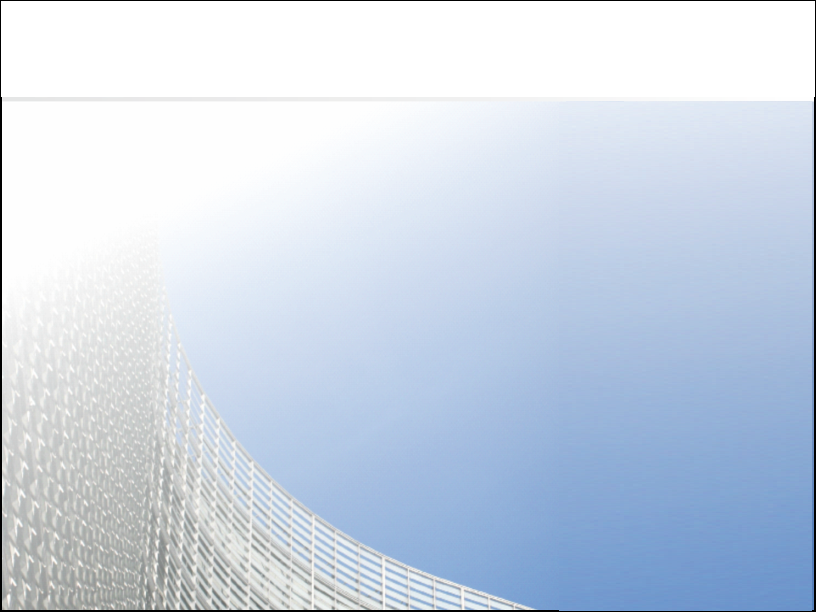 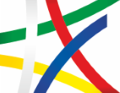 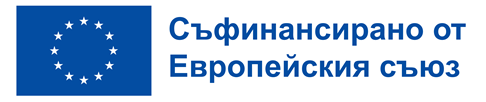 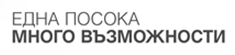 Изпълнение на 
ОП „ДОБРО УПРАВЛЕНИЕ“ 2014 – 2020
Даниела Николова
Началник на отдел, УО на ОПДУ
Напредък в изпълнението: Финансови данни /към 15 ноември/
Договорени средства: 283 836 550 eвро (101,4%)
Извършени плащания: 248 571 198 евро (88,8%)
Верифицирани разходи: 245 155 423 евро (87,6%)
Сертифицирани разходи: 241 375 868 евро (86,2%)
Средства, реалокирани към операции по SAFE: 3 466 125 евро
Оценка на УО за остатъчния риск от непълно усвояване на финансовия ресурс: Не се очаква реализиране на загуба на средства по програмата при нейното приключване. 
По програмата е реализирано наддоговаряне на бюджета й с оглед покриване на спестявания при приключване на проектите в изпълнение.
Научени уроци
Прилагане на стратегически подход по отношение на интервенциите
Работа в тясно партньорство със заинтересованите страни в цялостния процес на управление и изпълнение на програмата
Необходимост от:
политически консенсус относно политиките и устойчивост във времето, в т.ч. координация и съвместна работа между изпълнителната и съдебната власт в сектор „Правосъдие“;
укрепване на капацитета на администрацията за реализирането на ИКТ проекти и подобряване на процеса по възлагане на обществени поръчки;
подобряване на механизма за наблюдение на стратегическите документи, които очертават мерките, и по-активно включване на заинтересованите страни в целия им жизнен цикъл; 
реалистично планиране на сроковете за реализиране на мерките предвид обхвата, сложността и потенциалните рискове за реализацията им;
прилагане на добре обмислени предварителни  условия с цел оптимизиране и ускоряване на изпълнението им.
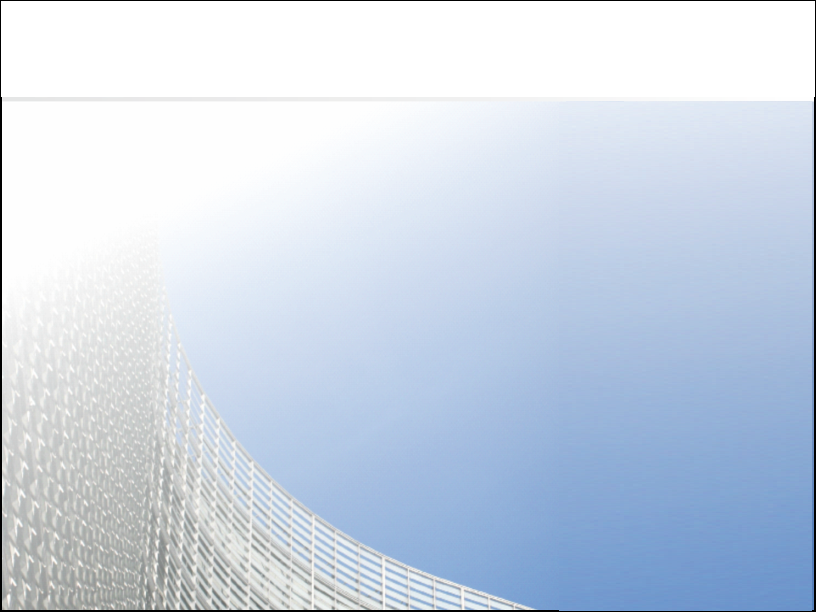 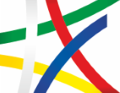 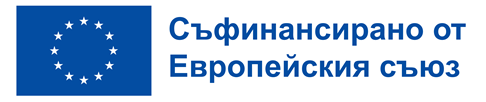 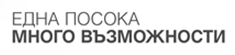 Изпълнение на ОП за храни и/или основно материално подпомагане 2014 – 2020
Николай Найденов
Заместник-министър на труда и социалната политика
Напредък в изпълнението: Финансови данни /към 15 ноември/
Договорени средства: 161 842 652.34 евро  (99.98%), от които 38 531 039.82 евро по механизма REACT-EU
Извършени плащания към бенефициентите: 161 841 993.39 евро (99.98%), от които 38 531 039.82 евро по механизма REACT-EU
Верифицирани разходи: 161 842 652.34 евро (99.98%), от които 38 531 039.82 евро по механизма REACT-EU
Сертифицирани разходи: 161 842 652.34 евро (99.98%)
Остатъчен риск от непълно усвояване на финансовия ресурс: 0,02% от бюджета на програмата
Научени уроци
Успешното изпълнение зависи от:
Човешки ресурс, осигуряващ ефективен работен цикъл на всички нива на управление и изпълнение на програмата;
Опростяване на програмирането и управлението и намаляване на административната тежест за Управляващия орган и партньорските организации;
Високо ниво на полезно взаимодействие, допълняемост и съгласуваност с националните политики за намаляване на бедността.
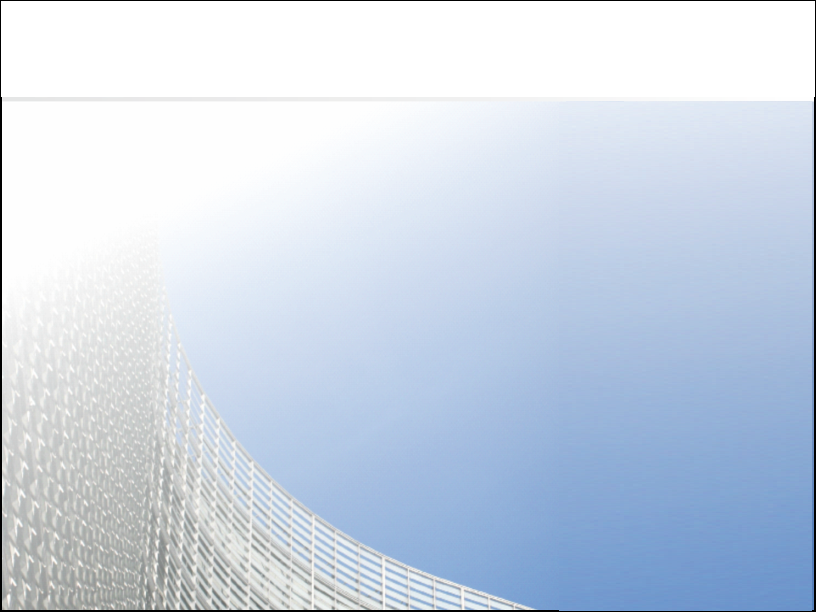 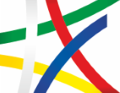 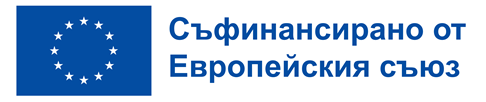 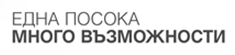 Изпълнение на 
програмата за развитие на 
селските райони 2014 – 2020
Елена Иванова
Директор,
УО на ПРСР
Напредък в изпълнението: Финансови данни /към 15 ноември/
Договорени средства: 3 394 832 289 евро (89.5%)
Извършени плащания към бенефициентите: 2 496 027 271 евро  (65.8%)
Верифицирани разходи*: 2 496 629 145 евро (65.8%)
Сертифицирани разходи**: 2 076 703 020 евро (66.4%)
Остатък за плащане по целта за 2023 г.: 163 196 163 евро
Остатъчен риск от непълно усвояване на финансовия ресурс: между 30 и 70 млн. евро ЕЗФРСР
* Общо оторизирани разходи от ДФ “Земеделие”
** Заявените към ЕК за възстановяване+3% аванс
Научени уроци
Подобряване процеса на планиране с оглед равномерно разпределение изпълнението на инвестиционните намерения; 
Навременно стартиране на мерки за обучения и предоставяне на съветнически услуги с оглед подобряване знанията и уменията на земеделските производители през целия период;
Създаване и прилагане на инструменти за управление на риска в земеделието с цел ефективна реакция в случай на кризи и природни бедствия;   
Създаване на възможности за осигуряване на финансиране за инвестиционните намерения на земеделските производители, вкл. на млади, малки и нови фермери;
Намаляване на административната тежест за кандидатите, вкл. чрез дигитализиране на процесите.
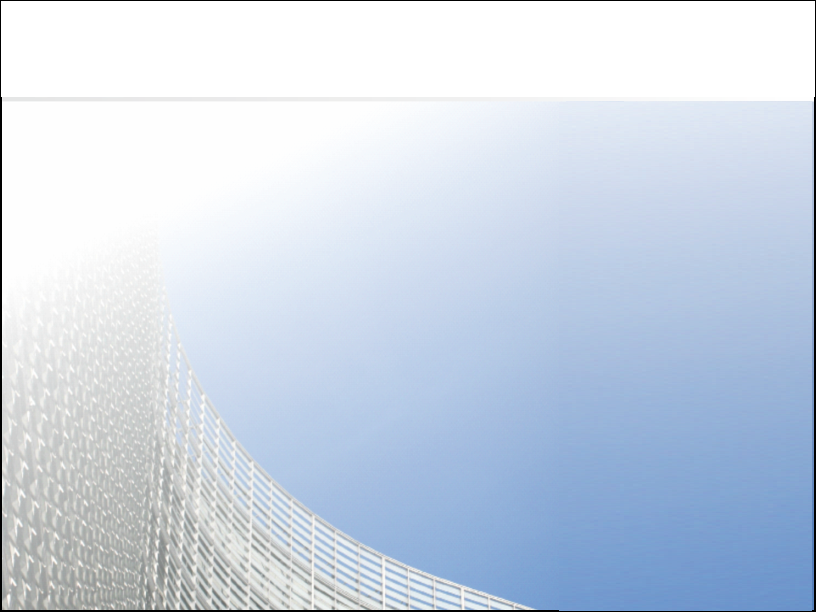 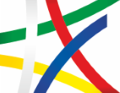 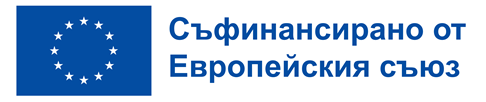 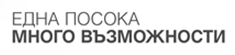 Изпълнение на 
Оп за българия по европейския фонд за морско дело и рибарство  2014 – 2020
Боряна Воденичарска
Държавен експерт,
УО на ПМДР
Напредък в изпълнението: Финансови данни /към 15 ноември/
Договорени средства: 94 530 814 евро 
Извършени плащания към бенефициентите: 70 042 268  (включва изплатените авансови плащания)
Верифицирани разходи: 67 461 767 евро  
Сертифицирани разходи: 62 563 142 евро  
Предприети мерки от УО за намаляване на остатъчния риск от непълно усвояване на финансовия ресурс:
Съкратени срокове за сключване на договори 
Обявяване на нови приеми в размер на 9,4 млн. евро
Предоставяне на компенсации за последствията от войната в Украйна за близо 6.14 млн. евро и нов прием за 6,29 млн. евро до края на 2023 г.
Прехвърлени средства за финансиране на резервни проектни предложения по стратегиите за ВОМР на стойност 0,92 млн. евро 
Изпълнението на посочените дейности ще позволи риска от загуба на средства по ПМДР да намалее под 8.1% или 6,55 млн. евро ЕФМДР
Научени уроци
Повишаване на капацитета на потенциалните бенефициенти при подготовка на проектите
Улесняване на частните бенефициенти в процедурите за избор на изпълнител
Намаляване на административната тежест за бенефициентите
Въвеждане на опростени разходи
Бърза реакция на УО при кризи и неочаквани промени с цел своевременна подкрепа на сектора
Навременно прилагане на финансовите инструменти по програмата